Low-Power Interoperabilityfor the IPv6Internet of ThingsAdam Dunkels, Joakim Eriksson, Nicolas TsiftesSwedish Institute of Computer SciencePresenter - Bob Kinicki
Internet of Things
Fall 2015
Introduction
The Internet of Things is a current ‘buzz’ term that many see as the direction of the “Next Internet”.
This includes activities such as Smart Grid and Environmental Monitoring.
This is a world of ubiquitous sensor networks that emphasizes energy conservation!
This paper provides an overview of the low-power IPv6 stack.
Internet of Things   Low-Power Interoperability
2
Steps for IoT Interoperability
1. Interoperability at the IPv6 layer
Contiki OS with uIPv6 stack provides IPv6 Ready stack.
2. Interoperability at the routing layer
Interoperability between RPL implementations in Contiki and TinyOS have been demonstrated.
3. low-power interoperability
Radios must be efficiently duty cycled.
Not yet done!!
Internet of Things   Low-Power Interoperability
3
Low-Power uIPv6 Stack
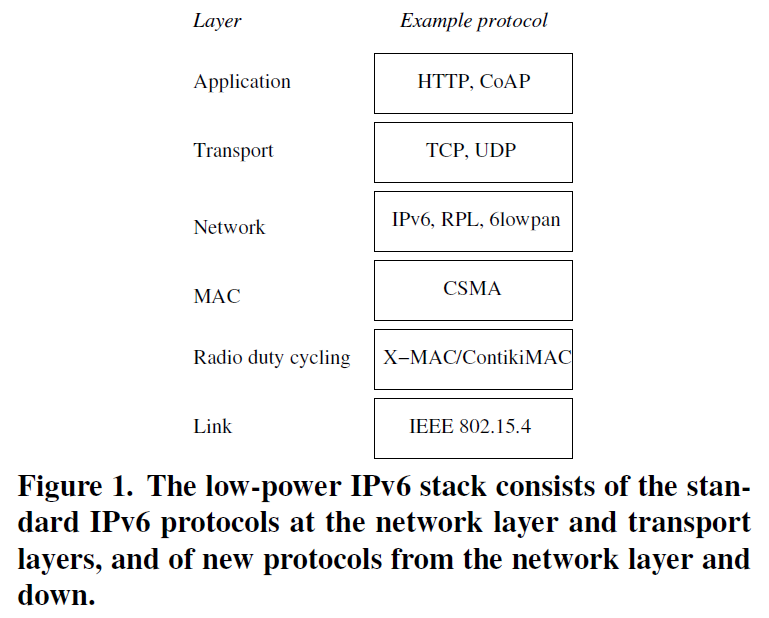 focus of 
 this paper
Internet of Things   Low-Power Interoperability
4
Contiki MAC Layer Choices
X-MAC
Contiki-MAC
LPP  Low Power Probing
Internet of Things   Low-Power Interoperability
5
LPP (Low Power Probing)
Koala paper 2008
Internet of Things   Low-Power Interoperability
6
IPv6 for Low-Power Wireless
IPv6 stack for low-power wireless follows IP architecture but with new protocols from the network layer and below.
6LoWPAN adaptation layer provides header compression mechanism based on IEEE 802.15.4 standard to reduce energy use for IPv6 headers.
Also provides link-layer fragmentation and reassembly mechanism for 127-byte maximum 802.15.4 frame size.
Internet of Things   Low-Power Interoperability
7
IPv6 for Low-Power Wireless
IETF ROLL (Routing over Low-power and Lossy networks) group designed RPL (Routing Protocol for Low-power and Lossy networks) for routing in multi-hop sensor networks.
RPL optimized for many-to-one traffic pattern while supporting any-to-any routing.
Supporting different routing metrics, RPL builds a directed acyclic graph (DAG) from the root node for routing.
Since CSMA and IEEE 802.15.4 are most common, the issue becomes the radio duty cycling layer.
Internet of Things   Low-Power Interoperability
8
Radio Duty Cycling Layer
To reduce idle listening, radio transceiver must be switched off most of the time.
Figures show ContikiMAC for unicast and broadcast sender {similar to X-MAC}.
ContikiMAC sender “learns” wake-up phase of the receivers.
Performance relationship between RPL and duty cycling layer yet to be studied.
Internet of Things   Low-Power Interoperability
9
ContikiMAC Unicast
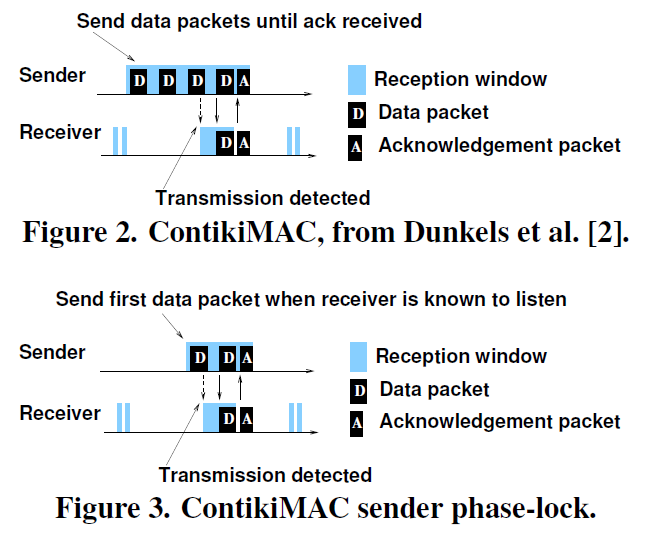 10
Internet of Things   Low-Power Interoperability
ContikiMAC Broadcast
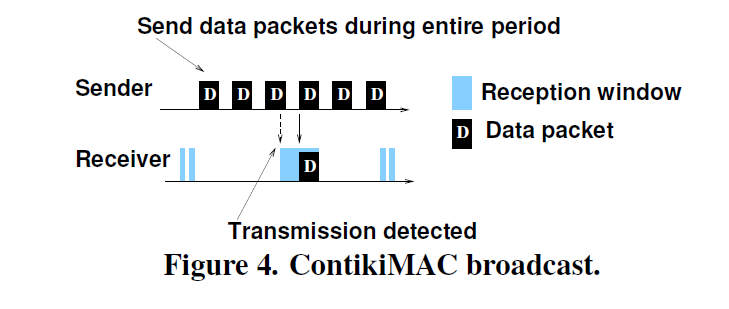 ContikiMAC broadcast is the same as the A-MAC broadcast scheme.
11
Internet of Things   Low-Power Interoperability
Interoperability
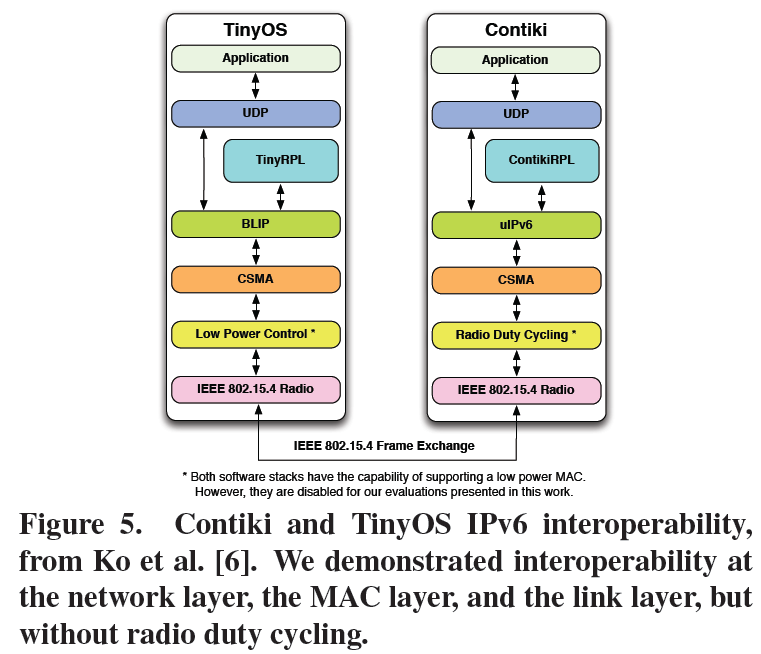 REST/CoAP
DTLS/UDP
IPSec/IPv6
Adding Security
12
Internet of Things   Low-Power Interoperability
Low-Power Interoperability
Interoperable radio duty cycling is essential!
Thus far interoperability demos have ONLY been with always-on radio layer.
Two implementations with good performance on their own can have sub-optimal performance when mixed.
Internet of Things   Low-Power Interoperability
13
Low-Power Interoperability
Results suggest IoT implementations need to be tested for performance and NOT just correctness.
Contiki simulation tool (Cooja) can be used to study challenges of low-power IPv6 interoperability.
Internet of Things   Low-Power Interoperability
14
Low-Power Interoperability
Three challenges:
1. Existing duty cycle mechanisms NOT designed for interoperability.
e.g., ContikiMAC and TinyOS BoX-MAC have no formal specifications.
* Mentions 802.15.4e group for standardization
2. Duty cycling protocols are typically timing sensitive.
Makes testing of interoperability difficult.
Internet of Things   Low-Power Interoperability
15
Low-Power Interoperability
3. Current interoperability testing is done via physical meetings of separate protocol developers.
This bounds the testing time.
 Hence, this strategy is not well-suited for interoperability testing of duty cycling protocols.
Internet of Things   Low-Power Interoperability
16
Conclusions
While IPV6 provides IoT interoperability, attaining low-power interoperability for the Internet of Things is still an open problem because:
Existing protocols for LLNs are not designed for duty cycling.
Existing duty cycling protocols are NOT designed for interoperability.
Internet of Things   Low-Power Interoperability
17